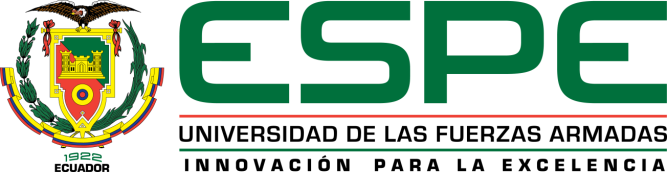 “DISEÑO DE UN MODELO DE CONTROL DE EXISTENCIAS PARA INVENTARIOS DE MEDICAMENTOS EN LOS NIVELES DE SALUD 1 Y 2 EN EL DISTRITO METROPOLITANO DE QUITO”
PROYECTO DE TITULACION PREVIO A LA OBTENCIÓN DEL TITULO DE: CONTADOR PUBLICO AUDITOR

Autor: Almeida Cargua Marcos Vinicio. 
Tutor: Ing. José Morales


Quito,  septiembre 2015
ESTRUCTURA
CAPÍTULOS:
V
CONCLUSIONES
I V
PROPUESTA
I I I
METODOLOGÍA
II
MARCO TEÓRICO
I
EL PROBLEMA
CAPÍTULO IEL PROBLEMA
EVALUACIÓN DEL PROBLEMA
PRODUCTO
Manual de control de inventarios de medicación en insumos médicos.
OBJETIVOS
CAPÍTULO IIMARCO TEÓRICO
CAPÍTULO IIIMETODOLOGÍA
POBLACIÓN
POBLACIÓN UNIVERSO
TÉCNICAS E INSTRUMENTOS
Propuesta
LA IMPLEMENTACIÓN DE UN MANUAL DE PROCEDIMIENTOS DE CONTROL DE INVENTARIOS DE MEDICAMENTOS E INSUMOS MEDICOS QUE PROCURA SOLUCIONAR PROBLEMAS ENCONTRADOS EN EL DISTRITO 17D04 .
ESTRUCTURA DE LA PROPUESTA
ESTRUCTURA DE LA PROPUESTA
CONCLUSIONES
RECOMENDACIONES